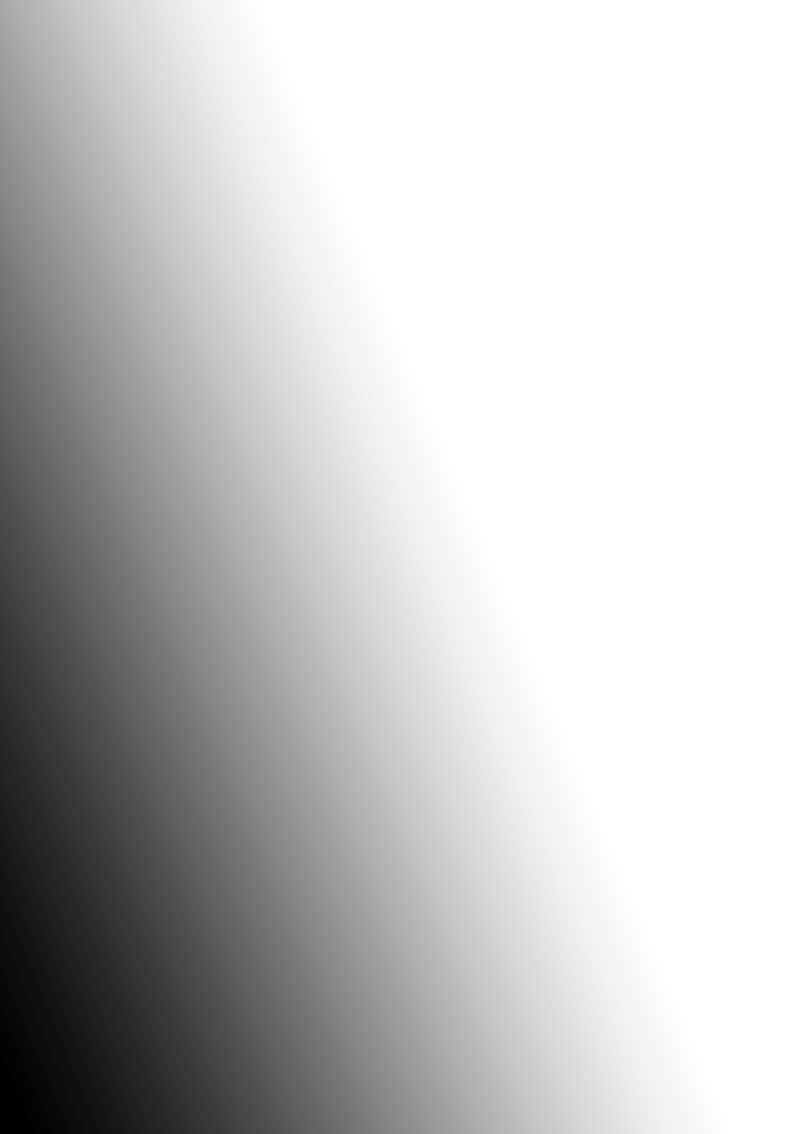 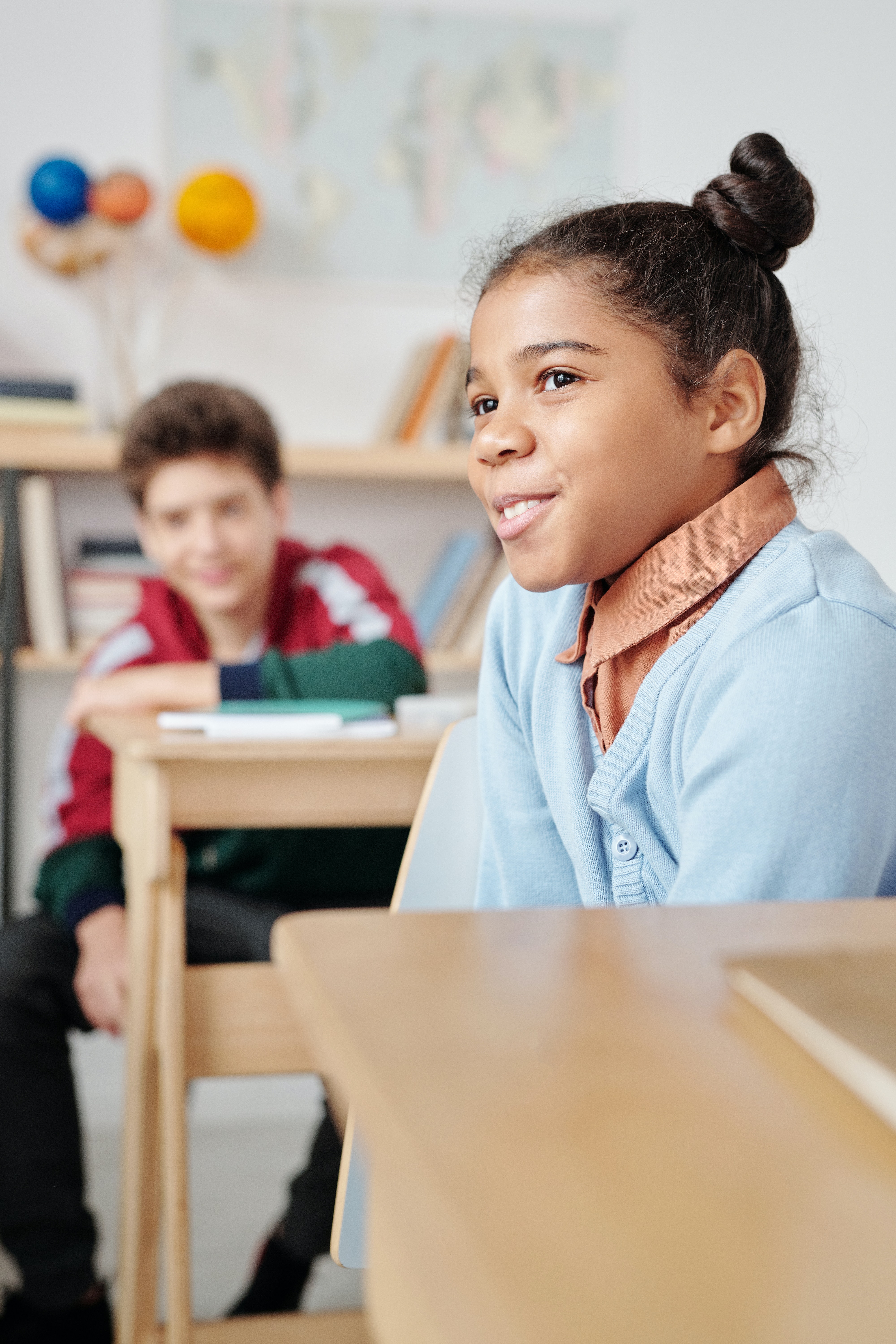 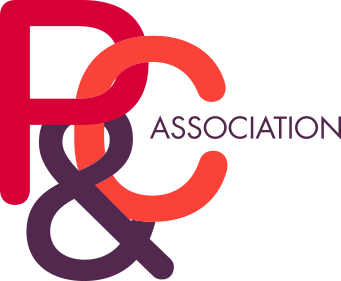 Event title here.
Monday, October 10, 2022
Location goes here.
7:30 to 9:00pm
RSVP by 07.09.22
Jane Smith
info@schoolemail address
Colour Palette
Heading here in two or three lines only in Arial black
School Name Here
Body copy here in Arial regular. Keep it short. Lorem ipsum dolor sit amet, consectetur adipiscing elit, sed do eiusmod tempor incididunt ut labore et dolore magna.
Heading goes here in Arial black
School Name Here
Body copy here in a paragaph or a sentence or two. Lorem ipsum dolor sit amet, consectetur adipiscing elit, sed do eiusmod tempor incididunt ut labore et dolore magna aliqua. Ut enim ad minim veniam, quis nostrud.
Heading goes here in Arial Black
School Name Here in Arial
A sentence or a paragraph here in Arial regular. Lorem ipsum dolor sit amet, consectetur adipiscing elit, sed do eiusmod tempor incididunt ut labore et dolore magna aliqua. Ut enim ad minim veniam, quis nostrud.
Heading goes here in two lines
Body copy here in a paragaph or a sentence or two. Lorem ipsum dolor sit amet, consectetur adipiscing elit, sed do eiusmod tempor incididunt ut labore et dolore magna aliqua. Ut enim ad minim veniam, quis nostrud.
Heading goes here in Arial black
School Name Here in Arial
Body copy goes here in Arial in a short paragraph or a sentence.
Lorem ispum dolor
Lorem ipsum dolor sit amet, consectetur adipiscing elit, sed do eiusmod tempor incididunt ut labore et dolore magna aliqua. Ut enim ad minim veniam, quis nostrud.
School Name Here
Lorem ipsum dolor sit amet, consectetur adipiscing elit.
Lorem ipsum dolor sit amet, consectetur adipiscing elit, sed do eiusmod tempor incididunt ut labore et dolore magna aliqua. Ut enim ad minim veniam, quis nostrud exercitation ullamco.
School Name Here
Lorem ipsum dolor
Lorem ipsum dolor sit amet, consectetur adipiscing elit, sed do eiusmod tempor incididunt ut labore et dolore magna aliqua. Ut enim ad minim veniam, quis .